Overview of ITU-T Study Group 15
Networks, Technologies and Infrastructures for Transport, Access and Home
Hiroshi OTA (ITU/TSB)
COVID-19 and telecommunication
Broadband Internet has been an essential infrastructure of the society for recent decades.
Due to the COVID-19 pandemic, which requires drastic reduction of physical contact between people, broadband connectivity became more important. 
More and more physical activities, such as conferences, seminars, education or even consulting with a doctor, are replaced by virtual activities using telecommunication.
ITU-T SG15 develops international standards (Recommendations) on telecommunication network infrastructure to support broadband Internet.
Study Group 15 (SG15) mandate
SG15 is responsible for the development of standards on:
home network and power utility network infrastructures
optical transport network
access network
equipment
systems
maintenance
optical fibres and cables and their related installation
instrumentation and measurement techniques
management
control plane technologies
test
to enable the evolution toward intelligent transport networks, including the support of smart-grid applications.
SG15 Working Parties (WPs)
WP1/15: Transport aspects of access, home and smart grid networks
WP2/15: Optical technologies and physical infrastructures
WP3/15: Transport network characteristics
4
WP1 – Broadband Access
NG-PON2
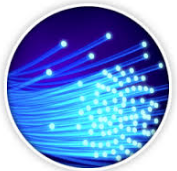 Broadband access up to 2 Gbps
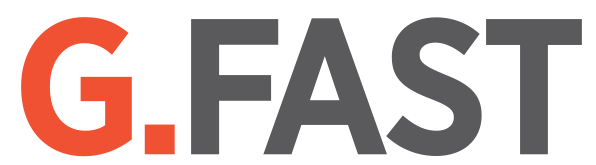 Next generation of 
converged fiber access 
going to higher speeds
Next generation G.fast targeting 5-10 Gbps
G.mgfast
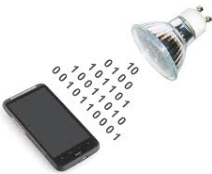 Visible Light 
Communication for home networking
G.fast dynamic time assignment 
(DTA) – downstream/upstream bit-rates responsive to 
customer traffic
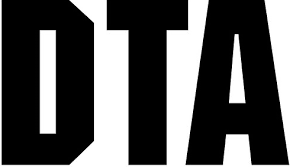 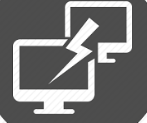 Powerline 
communication (PLC)
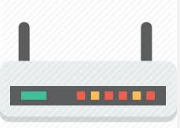 Continue collaboration with
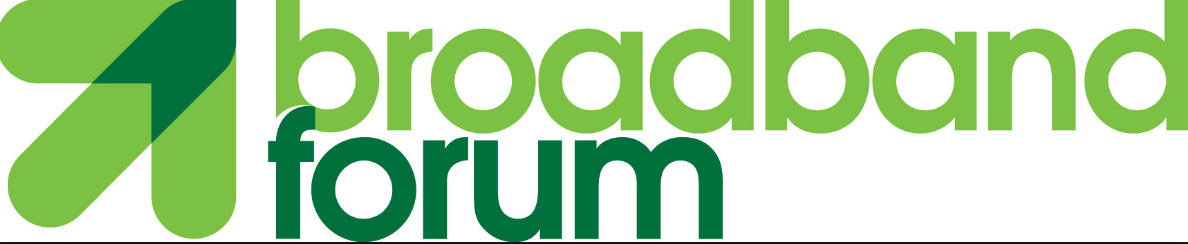 G.hn and G.hn2 home networking over indoor phone, power, and coax wires >2 Gbps
Radio over fiberfor mobile fronthaul
G.RoF
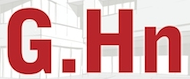 5
WP2 – Optical Technologies
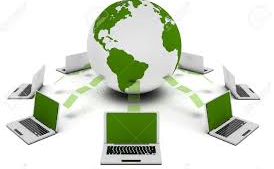 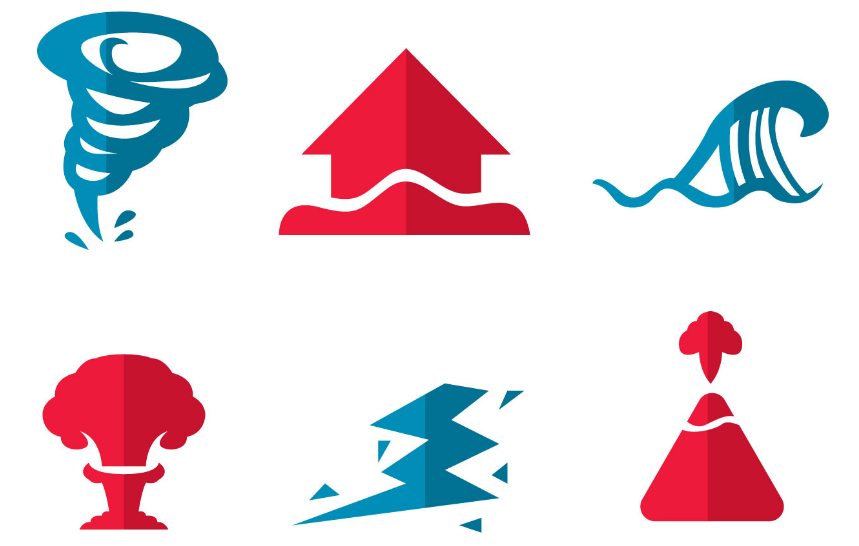 Disaster relief and 
emergency communication
Optical Network 
Infrastructure
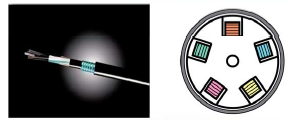 Multichannel bi-directional DWDM 
applications targeted at  lower cost 
optical solutions for applications including mobile fronthaul and backhaul
Optical Fibre Technologiesand Cables for easy and 
environmentally friendly outside plants
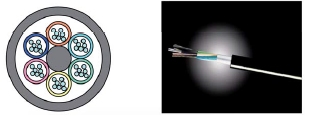 Optical cable installation with 
minimal existing infrastructure
200G
400G
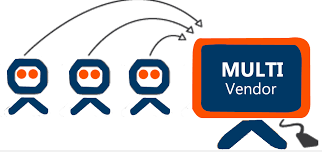 Short-reach (OTN client) 200G and 400G interfaces reusing components developed for Ethernet applications
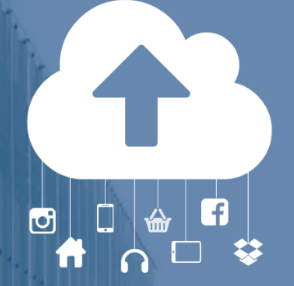 100G and future higher-rate 
coherent multi-vendor interoperable interfaces
25 Gbit/s optical interface for mobile optimized transport
6
WP3 – Optical Transport Networks
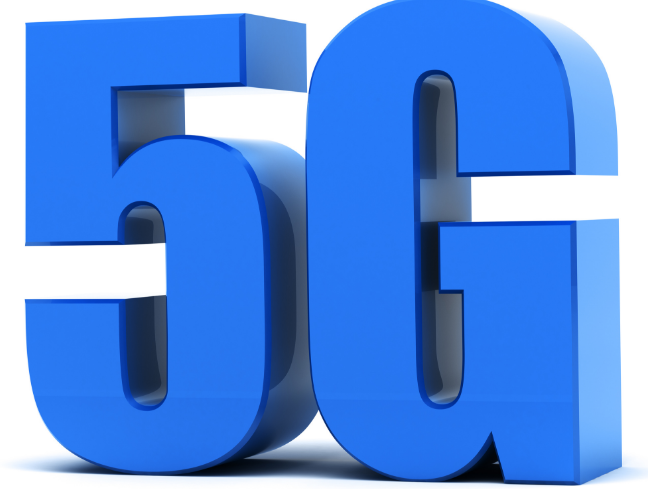 Transport and synchronization supporting 5G mobile fronthaul and backhaul
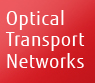 Synchronization of packet 
networks and future OTN 
networks, e.g., beyond 100G
MTN
G.mtn (metro transport network)for 5G optimized transport
Network survivability(protection and restoration)
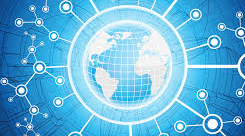 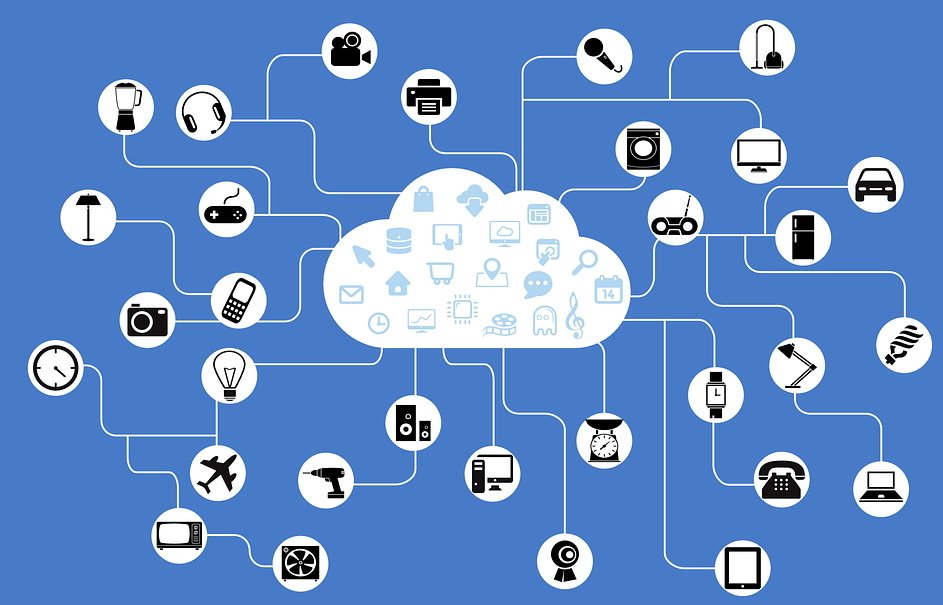 Architecture and other Transport SDN Aspects
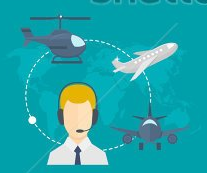 Management aspects of control and transport planes
New “B100G” OTN interfaces, including the use of coherent G.698.2 interfaces
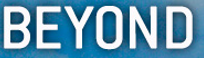 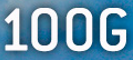 Core Information model enhancement for 
management of synchronization and optical media
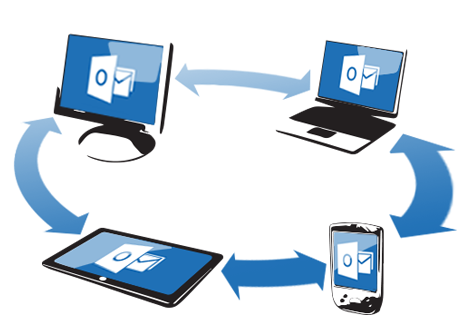 Equipment & management specifications for OTN, Ethernet and MPLS-TP
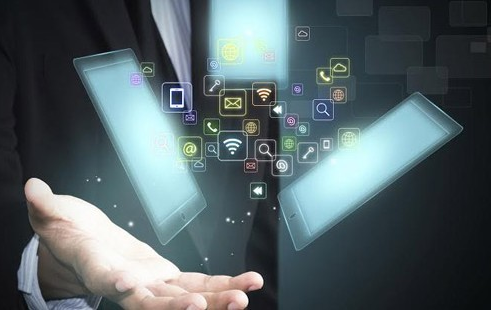 7
Meetings
Past meetings since 2017
Geneva, 19 – 30 June 2017
Geneva, 29 January – 9 February 2018
Geneva, 8-19 October 2018
Geneva, 1 – 12 July 2019
Geneva, 27 January – 7 February 2020
Future SG15 meeting
Virtual, 7-18 September 2020
8